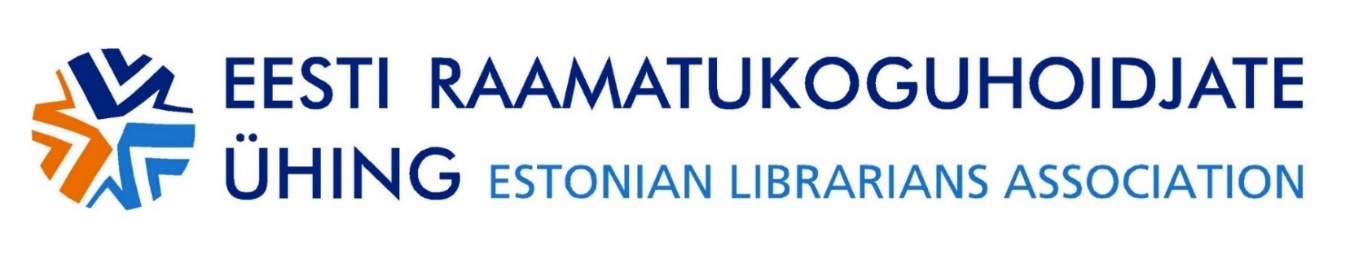 Raamatukogud ja eesti raamatu aasta
Katre Riisalu, ERÜ juhatus
ERÜ kõnekoosolek, 25. aprill 2024
Rahvaraamatukogude direktorite koosolek, 31. mai 2024
1
EESTI RAAMATU AASTA 2025
Eestvedaja on Eesti Kirjanduse Selts

Eesti Raamatu Aasta Peakomitee moodustati märts 2024
Kesksed teemad
	eesti kirjakeel
	eesti kirjandus ja kirjanikud
	eesti raamat ja raamatulugu
	raamatu ja lugemise tulevik
Raamatuaasta avamine Eesti kirjanduse päeval 30. jaanuar 2025
Raamatuaasta lõpetamine Emakeele päeval 14. märts 2026
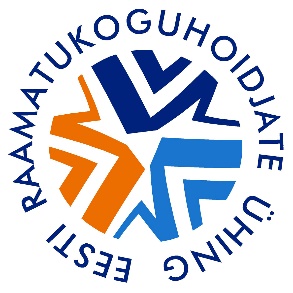 KONVERENTSID
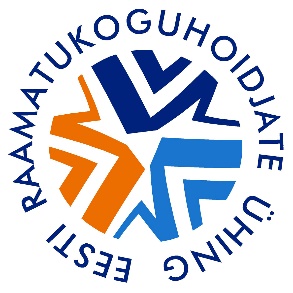 Suurkonverentsid
27.-28. veebruar 2025 
“Koloniaalkeelest rahvuskeeleks” (Ajakiri Keel ja Kirjandus, EKI)
aprill 2025
“Kirjanike leksikon”, Eesti kirjanduskaanoni ja perifeeria suhetele keskenduv konverents (Tartu Ülikool, Eesti Kirjanduse Selts)
21.-22. oktoober 2025
Oskar Kallase päeva XXX eesti raamatuteaduse konverents (Eesti Kirjandusmuuseum koostöös Eesti Raamatukoguhoidjate Ühingu vanaraamatu toimkonnaga)
talv/varakevad 2026
Eesti raamatu tulevikule pühendatud konverents (Eesti Kirjandusmuuseum; Eesti Kirjanduse Selts jt)


Raamatukogud
Fr. Puksoo päev, TÜ raamatukogu, jaanuar 2025
XXIII Emakeelepäeva konverents, Tallinn, RaRa, 14. märts
XX Oskuskeelepäeva konverents, Tallinn, ERÜ-RaRa, 14. oktoober 
Raamatukogupäevade avamine, Tartu, ERÜ, 20. oktoober (sh 23. oktoober Eesti raamatu päev, mida hakati tähistama peale viimast raamatuaastat 2000)
500 EESTI KIRJANDUSE ÜRITUST
Eesti Raamatu Aasta ettevalmistused 
ERA Peakomitee soov on jõuda raamatuaastaga suurtest linnadest kaugemale, üle Eesti 
2023 oktoober ERÜ listis ideekorje + inimesed, kes valmis kaasa mõtlema
2024 aprillis töörühma koosolek, arutasime pakutud ideed läbi. 


500 Eesti kirjanduse üritust raamatukogudes
30. jaanuar  Eesti kirjanduse päev on ellu kutsutud ühelt poolt, et väärtustada kirjanduse tüvitekste, teisalt pöörata tähelepanu tänapäeva kirjandusele ja kirjanike rollile Eesti kultuuris ja ühiskonnas. 
21. märts üle-maailmne luulepäev eesmärk on propageerida luule lugemist, kirjutamist ja avaldamist
8. september Soome Instituudi eestvedamisel UNESCO rahvusvahelise kirjaoskusepäeva lugemistund, propageerides lugemist laste ja noorte seas
13.-16. oktoober UNESCO romaaninädal
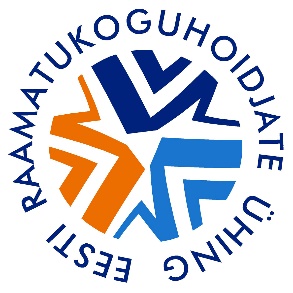 NÄITUSED RAAMATUKOGUDES
Piirkonna/paikkonna lugu kirjasõnas – näitus/üritus (Raamatukogupäevade ajal) igas maakonnas, kihelkonnas, vallas kogukonda kaasates. Kohalik lugu, fookus võib olla väga erinev – vanimad trükised, fotod/postkaardid, kohalikud kuulsused, rahvapärimus vm). 1935 toimusid sarnased paikkonda tutvustavad raamatunäitused üle Eesti.

Aastaringselt nn „tähestiku sündmused“. Aluseks võttes Eesti tähestik. Läbi aasta kõikides raamatukogudes ja üle Eesti tähistada väljapanekute või ürituste/sündmustega. Kui tähestik aasta peale ära jagada, siis jaguks igasse kuusse kaks tähte. Erinevate ajastute/aastakümnete/olulisemate/meid mõjutanud raamatute väljapanekud või mõni mistahes raamatute-raamatukoguga haakuv sõna. Ideedeks kokku pandud esialgne variant raamatukoguga haakuvatest sõnadest. Aluseks on Hans Jürmani raamatukoguhoidja sõnaraamatu.
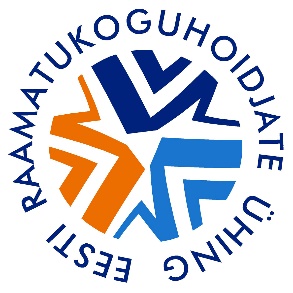 TÄHESTIK
Juuli
 Nn, naisteajakiri, nahkköide, noortekirjandus, novell, näitusekataloog, näitekirjandus
Oo, originaalköide, omaniku märk
August
Pp,  palveraamat, pappraamat, piibel, propaganda, puugravüür, päevaraamat, pildiraamat
Rr, rahvaluule, reklaamväljaanne, romaan, raamat, raamatuajalugu, raamatukogu, romaan, reisijuht, rändnäitus, raamatu ja roosi päev, rariteet,
September
 Ss, saaga, seiklusromaan, sõnaraamat
Šš, šarž
 Oktoober
Tt, tarbekirjandus, teatmekirjandus, teedeatlas, telefoniraamat, tõlkekirjandus, trükikoda, tähestik,
Uu, ulmekirjandus, uudisraamat
November
Vv, valm, vestmik, videosalvestis, värvimisraamat
Õõ, õudusjutt, õpik, õppekirjandus,
Detsember
Ää, ääremärkus
Öö, ööraamatukogu
Üü. ürik
Jaanuar
Aa, Aabits, aimekirjandus, ainueksemplar, ajakiri, ajalooromaan, album, autobiograafia, alfabeet, autoriõigus
Bb, Belletristika, biblioteraapia, biograafiline romaan, bibliograafia
Veebruar
Dd, Desideraat, diskograafia, draama,
Ee, Eepos, eksliibris, elulugu, entsüklopeedia, esikteos, Estonica, e-raamat, emakeelepäev
 Märts
Ff, Faksiimile, fonoteek, fotokogu, följeton, folkloor
Gg, Gloobus, gravüür,
 Aprill
Hh, haruldus, heliplaat, humoresk,
Ii, illustratsioon, iluväljaanne, infoleht, inventariraamat, ilukirjandus
Mai
 Jj, juturaamat, jutustus, järjehoidja,
Kk, kalender, kalligraafia, karikatuur, kavaleht, keelatud raamat, kodulookirjandus, kokaraamat, katekismus, kirjaoskus, kirjandusfestival, kirjandusauhinnad, kirjanduslinnad, kirjandus, keel, kirjastus
 Juuni
 Ll, lastekirjandus, laulik, lemmikraamat, lugemispäevik, lugemine, lugemik, lugemisraamat, luule/luuletus
Mm, moeajakiri, monograafia, muinasjutt, murdekirjandus, mõistujutt, mälumäng, monograafia
PROJEKTID, KONKURSID JM
Eesti raamatu päev 23. oktoober – Üleskutse – raamatukogud üle Eesti otsivad oma kogust välja kõige vanema Eesti raamatu ja teevad sotsiaalmeedias postituse. Kas teosest endast, köitest, templist, raamatukokku jõudmise loost, kunagisest omanikust jne. Võimalus teha ka näiteks üritus, kutsudes kasutajaid oma koduse raamatukogu vanima teose lugu jagama. 
Kirjanduslikud jalutuskäigud – Kutsume üles mõtlema selles suunas. 
Avasta Eesti raamatukogusid templimäng, mis sai alguse raamatukoguaastal tuleb ka Eesti Raamatu Aastal. Maist kuni oktoobrini
Videoklipid teles – ERÜ vanaraamatu toimkonna spetsialistid on välja pakkunud, et sarnaselt Eesti Keele Instituudi keelekildudele võiks valdkonna asjatundjad tutvustada järgmisel aastal ETV-s lühikeste videoklippidega Eesti raamatu ajalugu. Kas siis Eesti raamatuloo tähtteoseid või etappe laiemale avalikkusele. Videoklipid olid kõne all mitmel korral ka Eesti Raamatu Aasta peakomitee koosolekul 12. märtsil. Kirjandusmuuseumi initsiatiiv.
Veebruaris „Bussiluule” Kirjanduslinna Tartu projekti  raamatuteemaliste luuletuste valik (Tartu linnaliinibussidesse veebruaris 2025; võimalik laiendada mujalegi ühistransporti) (Eesti Kirjanduse Selts)
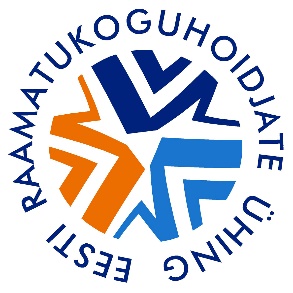 IDEEKORJE RAAMATUKOGUDES
Kõik raamatukogud koos - iga raamatukogu küsib oma teeninduspiirkonna elanikult (mitte ainult lugejatelt): Kirjuta üles see üks lause loetud raamatust, mis on sulle terveks eluks meelde jäänud/sulle elus oluline olnud/sind mõjutanud? Kõik need laused kirjutades üksteise alla tekib luuletus, mis on 1,3+ miljonit lauset/rida pikk :) vb siis saab iga Eesti elanik teada, et tähistame Eesti Raamatu 500 tähtpäeva
Korraldada hääletus leidmaks inimeste arvates 10 suurima mõjuga Eesti raamatut ning see kordustrüki/sarjana uuesti välja anda. 2001 korraldas RaRa rahvaküsitluse, 600 raamatu seast selgus 100 Eesti elu enim mõjutanud teost, selle näituse avamisega lõpetati raamatuaasta 22. aprillil 2001.
kooslugemist/ettelugemist üle Eesti 500 lk, min, h, in 
Sotsiaalmeedia väljakutse, mida levitada – näiteks mitu sekundit jõuad Eesti raamatut hoida vasakul käel enda ees vms
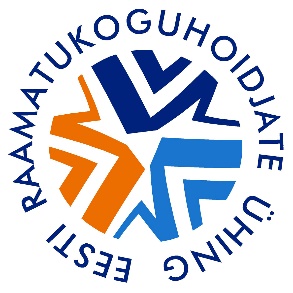 MIS VEEL KAVAS:
Osalusvõimalusega avatud sisukeskkond “Eesti raamat: loo lugu!” (M. Laak, tootejuht H. Maaslieb), mille keskmes on erinevate sisukihtidega interaktiivne ajatelg, mis lähtub kaasavast haridusest ning peab silmas kaasava ehk personaalse hariduse eesmärki. (Eesti Kirjandusmuuseum) 
Veebisaadete sari kodustest raamatukogudest (Eesti Kirjanduse Selts)
“Lugu raamatust" lugude kogumisaktsioon (Eesti Kirjanduse Selts)
Üle-eestiline õpilaste eksliibriste konkurss (Ajaloo- ja Ühiskonnaõpetajate Selts, Ajaloomuuseum, RaRa)
Eesti Kirjastuste Liidu kampaania “Loe eesti keeles!” (Eesti Kirjastuste Liit)
SUUREMAD NÄITUSED
raamatuaasta sissejuhatusena rändnäitus Eesti Raamatu Aasta ajaloost ja varasemate raamatuaastate peamistest trükistest avalikus ruumis (Eesti Kirjanduse Selts, Eesti Kirjandusmuuseum)
näitus tööpealkirjaga “Raamatuaasta reliikviad” Niguliste muuseumi Antoniuse kabelis kestusega 12 kuud (Aivar Põldvee, Eesti Kunstimuuseum)
näitus  „Katekismusest tehisaruni. 500 aastat eestikeelset lugu raamatus“ (tööpealkiri) Eesti Rahva Muuseumis (avatakse aprillis 2025) (Keskne töörühm: Eesti Rahva Muuseum, Eesti Kirjandusmuuseum, Eesti Keele Instituut, Trüki- ja paberikunstikeskus TYPA, Rahvusraamatukogu)
välinäitus eesti raamatuloost stendidel Tallinnas Tammsaare pargis (Eesti Rahvusraamatukogu, kontseptsioon väljatöötamisfaasis)
Eestikeelsele õppe- ja teaduskirjandusele pühendatud näitus Tartu Ülikooli Raamatukogus (TÜR)
näitused Eesti Kirjandusmuuseumis ja välinäitus Tartus Hurda pargis (Eesti Kirjandusmuuseum)
TRÜKISED
Artiklikogumik „500 aastat eesti- ja lätikeelset raamatut“ (tööpealkiri, Eesti Rahvusraamatukogu koostöös Läti Rahvusraamatukoguga)
Eesti Rahvusraamatukogu toimetiste erinumber 
Keele ja Kirjanduse erinumber
Temaatiline number ajakirjas Oma Keel (Emakeele Selts)
Õigekeelsussõnaraamat 2025
Eesti Kirjandusmuuseumi väljaanded:
“Kalevipoeg. Eesti rahvuseepos” ingliskeelse tõlke uustrükk ja e-väljaanne 
raamatulooline kalender ja 
raamatuloo mäng; 
kultuurilooliste allikate suurväljaanded (nt Monumenta, regilaulud, Underi ja Ivaski kirjavahetus).
HARIDUSPROGRAMMID
ERMi näituse  „Katekismusest tehisaruni. 500 aastat eestikeelset lugu raamatus“ haridusprogramm
Eesti Kirjandusmuuseumi haridusprogrammid, sh ooperiga “Leekide keel” seotud haridusprogramm,  veebiviktoriin, haridusprogramm, mida viiakse läbi kirjandusmuuseumis koha peal ning QR-koodiga liikumismäng Hurda pargis.
Eesti kirjakeelele pühendatud emakeeleolümpiaad ja sellele eelnevad laagrid (Emakeeleselts, Tartu Ülikool)
Raamatuaastaga temaatiliselt seotud ajalooolümpiaad 2025/2026 (Eesti Ajaloo- ja Ühiskonnaõpetajate Selts)
Rahvusraamatukogus gümnaasiumile mõeldud programm keelatud raamatutest, lõimides ajalugu ja kirjandust
Kirjanikud, kel juubel
Ott Arder (1950–2004)
Ernst Enno (1875-1934)
Karl August Hindrey (1875–1947),
Erni Hiir (1900–1989)
Kalju Kangur (1925–1989)
Aivo Lõhmus (1950–2005)
August Mälk (1900–1987)
Endel Nirk (1925–2018),
Eeva Park (1950)
Richard Roht (1891–1950)
Heino Susi (1925–1987),
Joel Sang (1950)
Karl Eduard Sööt (1862–1950)
Albert Uustulnd (1925–1997)
Mari Vallisoo (1950–2013)
mõelnud.
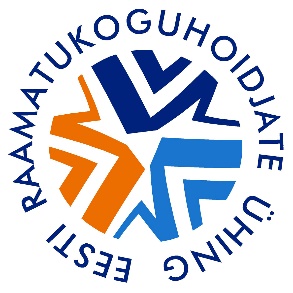